An Ghaeilgesa Rang Ceoil
Treoracha Bunúsacha
Ainmfhocail
Ainmfhocal :  dAinm ruda,  ainm áite nó ainm duine.
Tá gach ainmfhocal FIRINSCNEACH nó BAININSCNEACH agus tá tionchar aige sin ar na bealaí ina n-úsáidtear iad.
Úsáidtear ainmfhocail agus an t-ALT le chéile go minic:  An Ceol,  An Múinteoir,  An Uirlis.
Más ainmfhocal FIRINSCNEACH atá ann, níl aon athrú le déanamh má thosaíonn an t-ainmfhocal ar chonsan.
Más ainmfhocal BAININSCNEACH atá ann, cuirtear séimhiú i ndiaidh an ailt:  
       An Ghluaiseacht, An Cheolfhoireann, An Fhoirm.
Cuirtear an séimhiú sin san aidiacht má tá cur síos á dhéanamh ar ainmfhocal BAININSCNEACH: Ceolfhoireann mhór, Stíl chlasaiceach
AN Tuiseal Ginideach
Má thagann dhá ainmfhocal le chéile agus nasc eatarthu, bíonn an dara ceann sa tuiseal ginideach agus caithfear é a athrú mar sin. Bíonn na hathruithe sin difriúil ag brath ar inscne an fhocail agus ar an díochlaonadh ina bhfuil sé.  Má chuardaíonn tú focal ar bith san fhoclóir (nó ar téarma.ie / teanglann.ie / foclóir.ie), deir sé leat cén inscne agus cén díochlaonadh a bhaineann leis.
SAMPLAÍ 
	SEOMRA CEOIL
	MÚINTEOIR RANGA
	OBAIR BHEIRTE
	ATHRÚ UIGEACHTA
An Tuiseal Ginideach...
1. Seilbh/Úinéireacht
	F:	Stair an Cheoil		B:	Stiúrthóir na Ceolfhoirne
	F:	Gléas an Amhráin		B:	Deireadh na Gluaiseachta
	F:	Cumadóir an tSaothair		B:	Tréithe na Stíle
2. An t-Ainm Briathartha (“AG”)
	Ag bailiú ceoil / Ag déanamh oibre / Ag lorg cabhrach / Ag múineadh cumadóireachta
3. Méid
	Go leor ornáidíochta / Níos mó oibre / Mórán eolais / Beagán iarrachta
4. Trasna/Chun/Timpeall
	Trasna an Bharralíne / Timpeall na Tíre
5. Réamhfhocal Comhshuite 
	Ar fud na háite / ar feadh seachtaine / le linn an ranga / os comhair na scoile /
Ag Comhaireamh
Nuair a dhéanann tú rudaí a chomhaireamh…
1-6 – Bíonn séimhiú (h)
2 BHUILLE
3 BHUILLE
4 BHUILLE
7-10 – Bíonn urú
7 mBUILLE
8 mBUILLE
9 mBUILLE
Réamhfhocail agus an t-Alt
AR + AN = Urú			Sampla: ar an mbuille
AG + AN = Urú			Sampla: ag an gceoltóir
LE + AN (LEIS AN) = Urú           Sampla: leis an gceol
FAOI + AN (FAOIN) = Urú	Sampla: faoin gcathaoir
Ó + AN (ÓN) = Urú		Sampla: ón mbailiúchán
TRÍ + AN (TRÍD AN) = Urú	Sampla: tríd an bhfuinneog
THAR + AN = Urú			Sampla: thar an mbosca
ROIMH + AN = Urú		Sampla: roimh an gcluiche
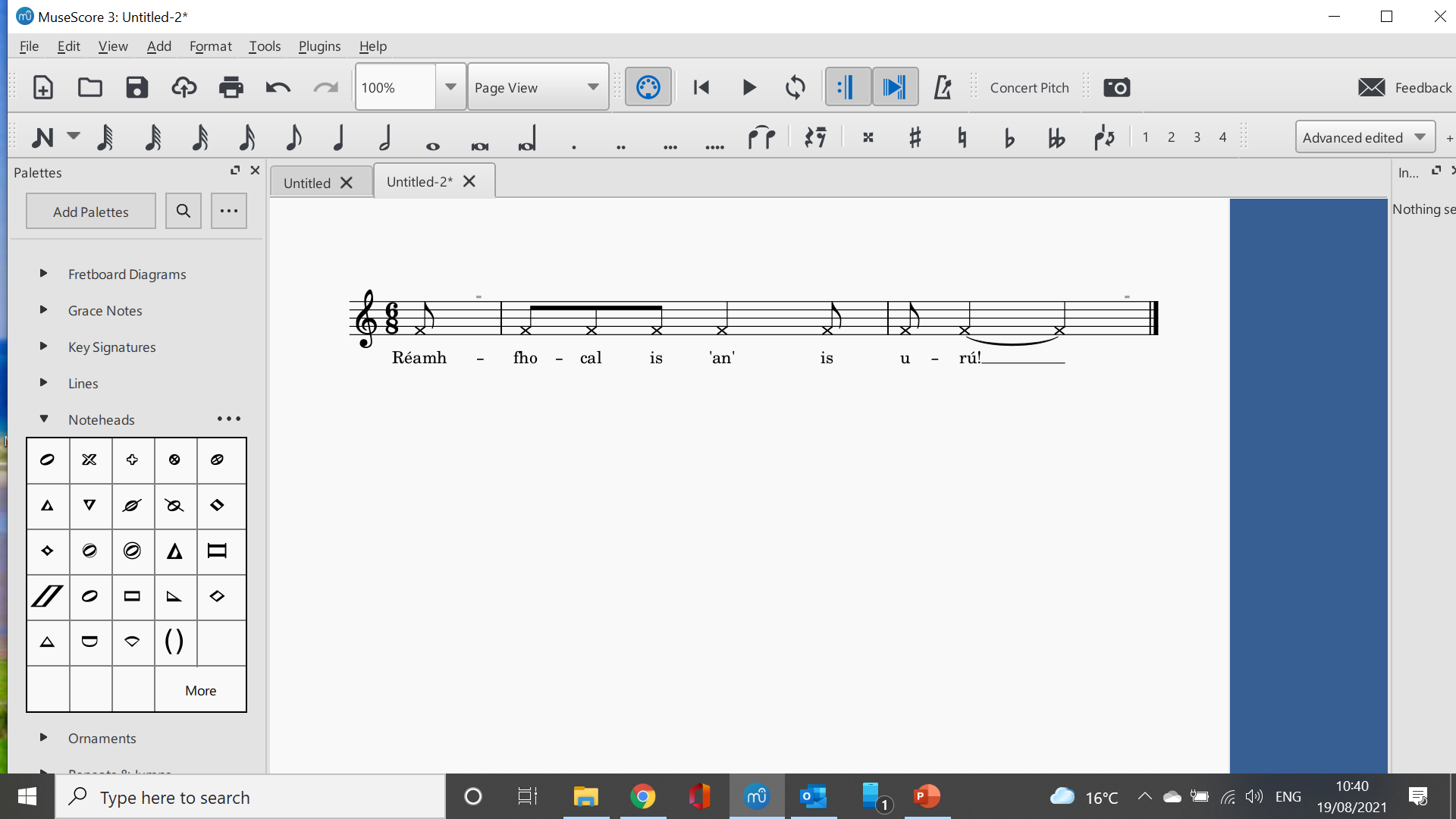 Réamhfhocail agus an t-Alt
DE + AN (DEN) = SÉIMHIÚ			SAMPLA: den ghluaiseacht 
DO + AN (DON) = SÉIMHIÚ			SAMPLA: don chlairinéad 
I + AN (SA/SAN) = SÉIMHIÚ			SAMPLA: sa cheolfhoireann
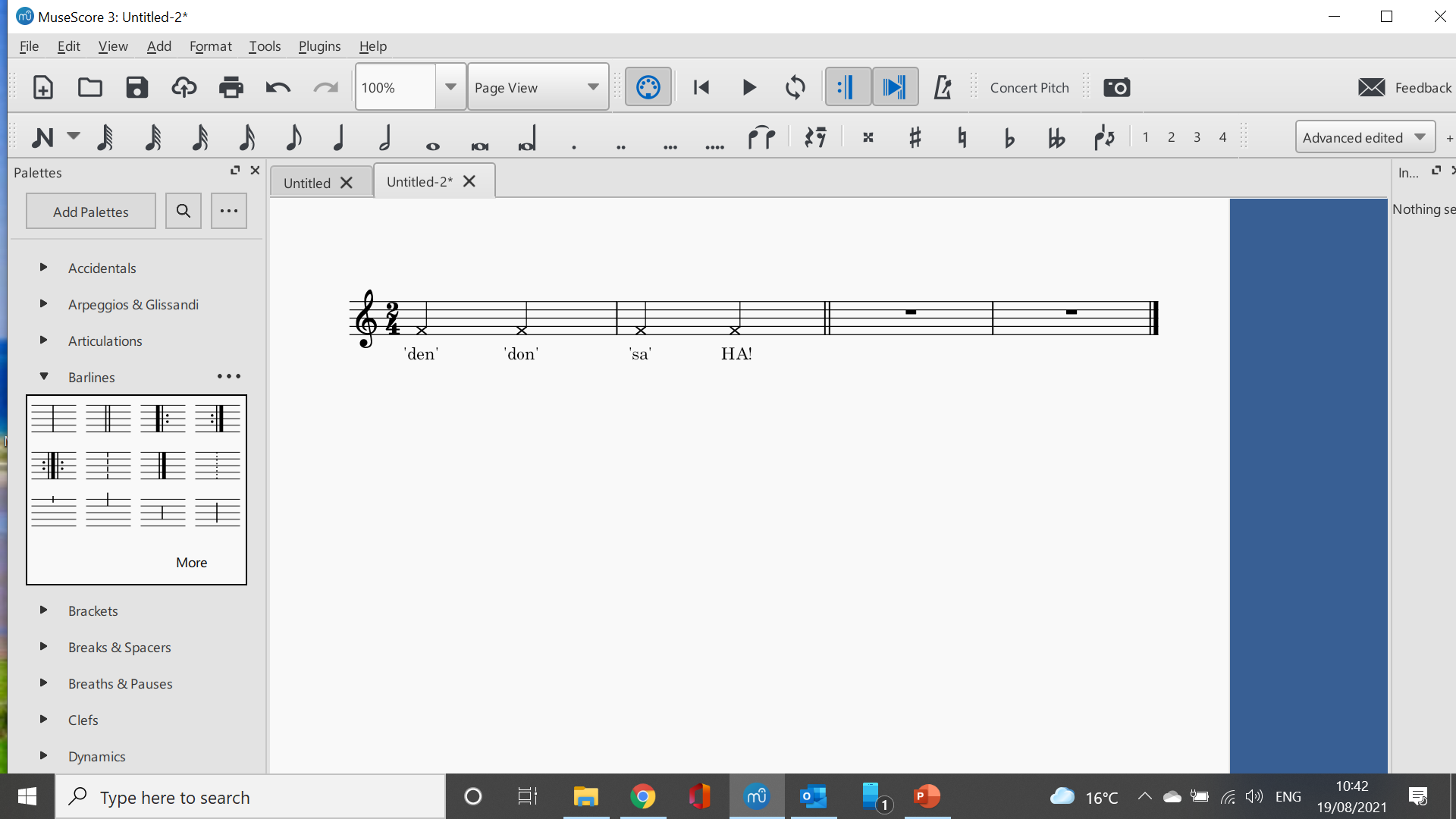 Áiseanna
COGG.ie
Áiseanna/Bunachar Áiseanna/Iar-bhunscoil/Ceol
Go leor áiseanna is féidir a léamh/a phriontáil
Tonnta Fuaime 1/2 (Edco) 
Aistriúchán ar New Sounds Good 1/2
JCT.ie
Aistriúchán ar New Sounds Good.   
PPMTA
Tá brainse spéisialta ann dúinn, grúpa WhatsApp agus Facebook chun teagmháil a dhéanamh le chéile.
Tiomántán Google roinnte acu le múinteoirí ceoil

TG4
Cláir oideachasúla i nGaeilge, ach go háirithe maidir le ceol traidisiúnta.
Áiseanna
Áiseanna Ceoil ar shuíomh COGG:
https://youtu.be/lSSjm8HDSqU

Tiomántán Google Roinnte an PPMTA do Mhúinteoirí Ceoil:
https://youtu.be/CqXwkHCmCfc

Suíomh an JCT do mhúinteoirí ceoil – Leagan Gaeilge:
https://youtu.be/blTfE7oEThI